“Van Curatief naar Amplitief”
Door de bril van de TMA academy
Wat is de academy?
[Speaker Notes: STATEMENT/VRAAG]
Van Curatief naar Amplitief?Van Expert naar Talent Management
[Speaker Notes: Hier de aanleiding. Wat zien we in de markt? Onze klanten vragen ons minder op het expert model en meer op het vlak van talentmanagement. Wat ons ook opvalt is dat onze commerciele partners vaak wel in het expertlandschap blijven zitten. Niet mis mee, maar de vraag is natuurlijk waarom? 
- Soms is dat ook het geen waar je gelukkig van wordt! Als een expert de TMA inzetten!
- Soms is dat omdat je niet altijd weet wat het verschil is tussen deze twee werelden. En bovenal, dat deze werelden elkaar niet hoeven bijten?
- Soms omdat je simpelweg niet weet wat TMA nog meer te bieden heeft en naast software dus ook trainingen.

Blabla

Wat gaan we de komende 40 moninuten doen?]
De bollen van TMA
Organisatie ontwikkeling
Organisatie 
Het creëren van een context waarin mensen zich verbonden voelen en de organisatie kan floreren
Team 
Het in alle facetten
verbinden van mensen om succesvoller samen te werken
Leiderschap ontwikkeling
Persoonlijke en team ontwikkeling
Persoonlijke ontwikkeling
Leiderschap
Het (ver)binden van mensen in de context om succesvoller samen te werken
Individu 
Vinden, binden en 
ontwikkelen van  
persoonlijke talenten
In welke bol past jouw dienstverlening het best?
Organisatie ontwikkeling
Leiderschap ontwikkeling
Persoonlijke en team ontwikkeling
Persoonlijke ontwikkeling
Trainingsmatrix
In ontwikkeling
Huidig trainingsaanbod
De bollen en de matrix
Persoonlijke ontwikkeling
Module talent ontwikkeling, werkvormen in-app
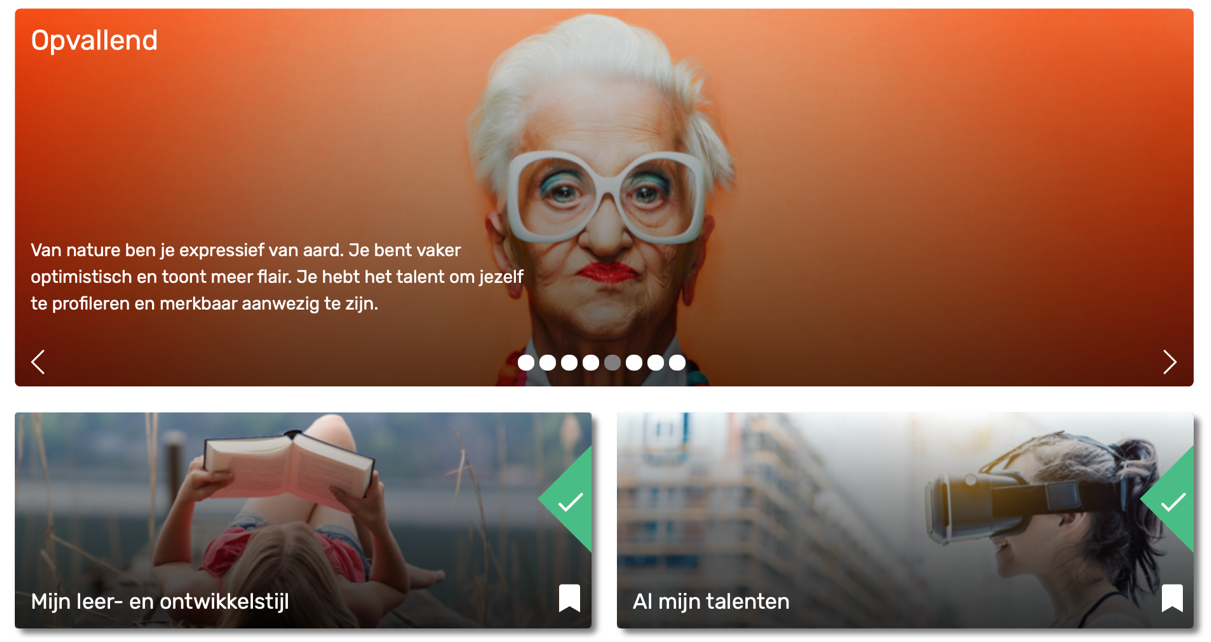 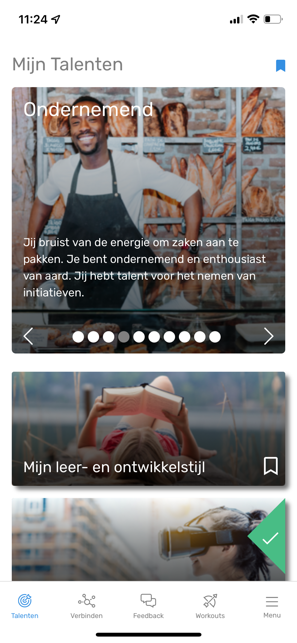 [Speaker Notes: Met welke bollen hebben de trainingen het meeste raakvlak?]
De bollen en de matrix
Persoonlijke en talent ontwikkeling
TMA professional & TMA team pro
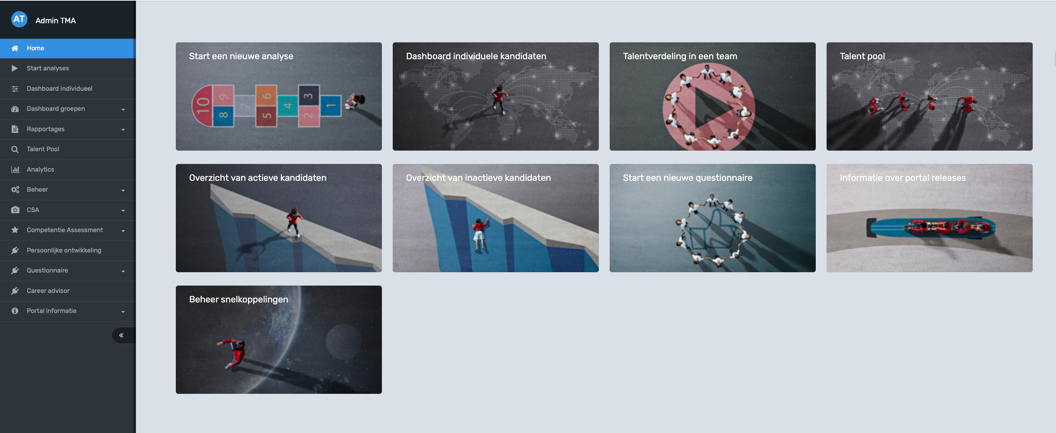 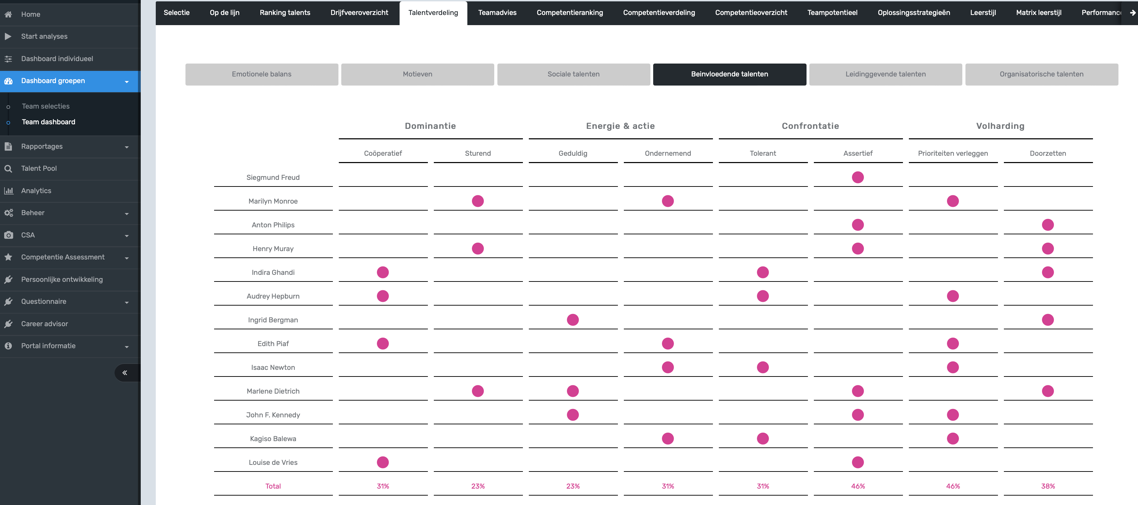 [Speaker Notes: Plaatje dashboard individueel & plaatje team]
De bollen en de matrix
Leiderschap ontwikkeling
Leidinggeven aan Talent & Teamfacilitator
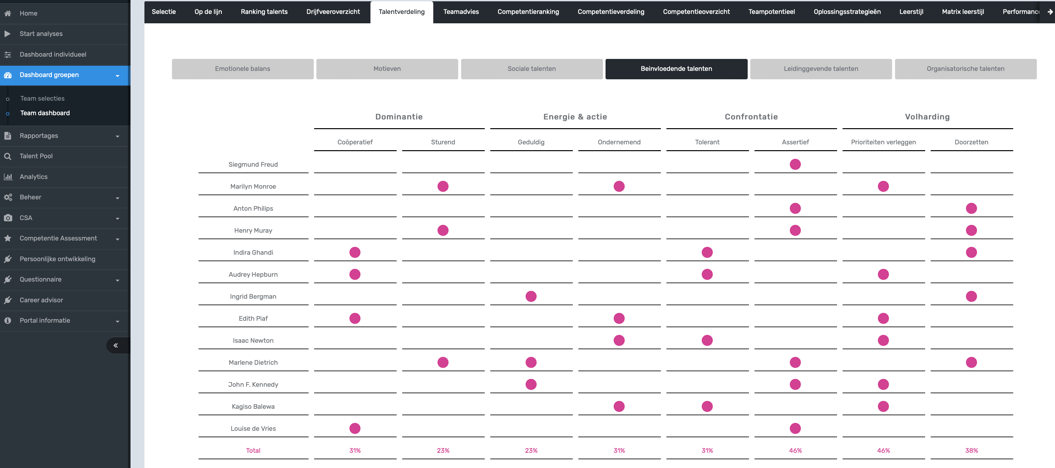 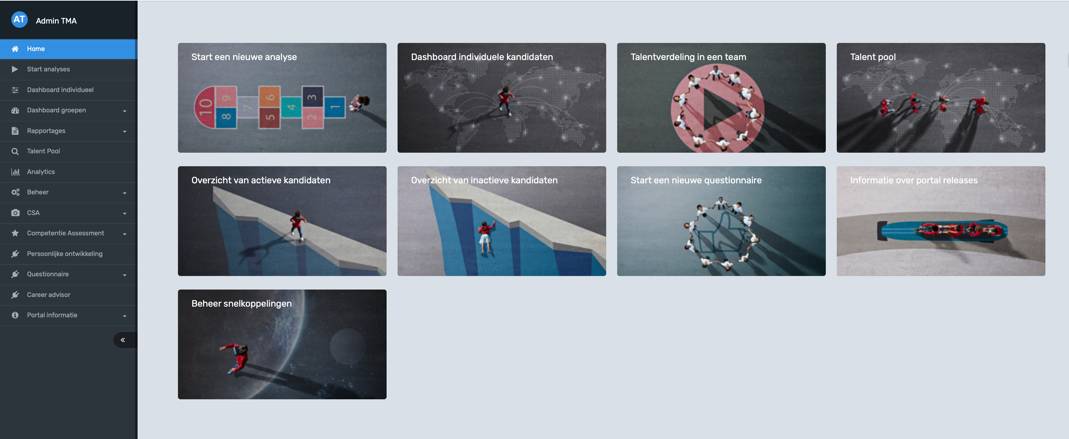 [Speaker Notes: Plaatje talentverdeling en verbinden vanuit de app.]
De bollen en de matrix
Organisatie ontwikkeling
Gevalideerde profielen en TMA talent Manager
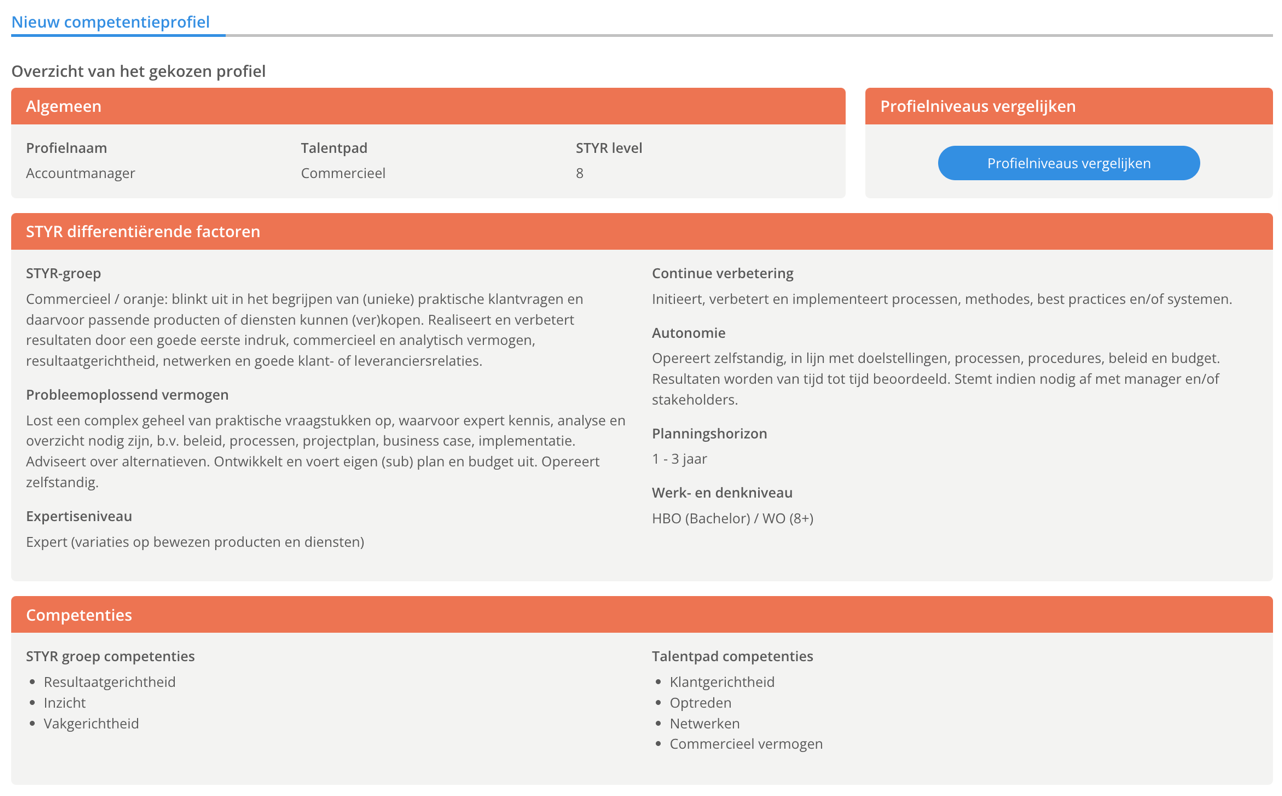 [Speaker Notes: Plaatje gevalideerd profiel (zelfde als Carlo gebruikt in zijn presentatie) en ….. Analytics??]
Op welke niveaus wordt TMA ingezet bij onze klanten?
ITM
TM
Team
Individu
[Speaker Notes: Gesprek met de groep (customer Journey en wat er minimaal nodig is) a.d.h.v. Flip over]
Wat ga jij morgen anders doen en wat heb je nodig?
Inhoud?
We hebben diverse documenten waarin onze trainingen verder worden beschreven of plan een afspraak in met onze Academy.
Rollen?
Ben je nieuwsgierig naar een rol? Wil jij jouw dienstverlening uitbreiden en denk jij dat trainingen daar een onderdeel van kunnen zijn? Plan een afspraak in met een van onze Business Developers.
Commercieel?
Wat betekent dit voor jouw dienstverlening? Vult het aan of concurreer je met jezelf?
Rollen i.r.t. trainingen